Aerosol optical depth increases in partly cloudy conditions
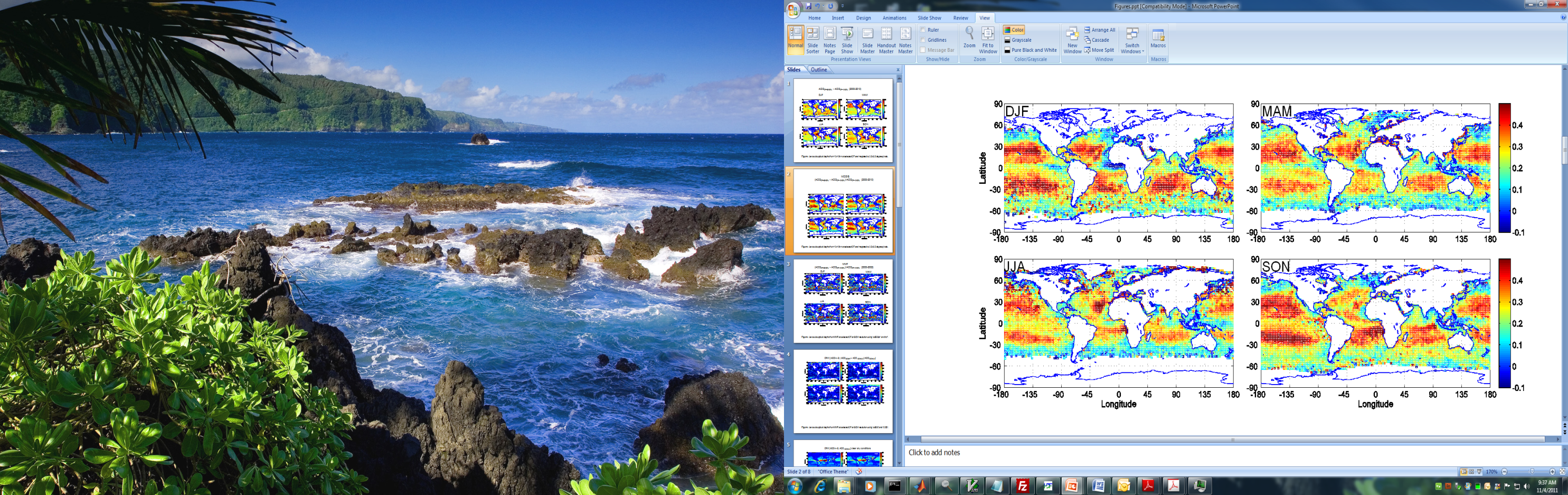 Objective
Assess the effect of water vapor near clouds on aerosol optical depth by contrasting relatively clear sky and cloudy conditions in daily satellite observations over the globe

Approach
Analyze 11 years of 10km x 10km daily aerosol optical depth (AOD or τ) and cloud fractions  (CF) observations from MODIS satellite.
Integrate and segregate AOD in various cloudy (CF=0.15 to 0.85) conditions
Estimate the  normalized AOD enhancement for four seasons
Climatology of seasonal relative enhancement in ε=/CF0.15. where  Δτ= CF0.85 - CF0.15.
Impact
Global AOD satellite observations are affected by the available water vapor in proximity to clouds
AOD increases by 25% in presence of clouds
Relative enhancement in AOD is 25-35% in the subtropics
Relative enhancement in AOD is 15-25% in mid and higher latitudes
Understanding this enhancement of AOD in climate models will help reduce the uncertainty in Earth’s radiative forcing
Chand D, R Wood, SJ Ghan, M Wang, M Ovchinnikov, PJ Rasch, S Miller, B Schichtel, and T Moore. 2012, “Aerosol optical depth increase in partly cloudy conditions.” J. Geophys. Res., 117:D17207. DOI:10.1029/2012JD017894.
[Speaker Notes: http://www.pnl.gov/science/highlights/highlights.asp?division=749

Atmospheric Sciences & Global Change Division
Research Highlights
October 2012
 
Partly Cloudy With a Chance of Aerosol
Satellite images reveal that clouds affect the particles surrounding them
 
Results: Call them cloud wannabes. Scientists at Pacific Northwest National Laboratory found that when the sky is described as partly cloudy, particles in the seemingly clear sky near those clouds are optically thick with activity. Clouds influence the particles to attract water, making them reflect and scatter more sunlight energy nearly like the clouds themselves. Scientists revealed these cloud secrets with satellite data that showed a 25 percent increase in the global cloud-influencing effect. 

Why It Matters: Aerosols are tiny particles of dust, ash, pollution, and chemical compounds suspended in the atmosphere. These small particles have huge impacts on the warming and cooling of the Earth through their power to absorb, reflect, or scatter light from the sun. Previously, global climate models have considered the aerosol between the clouds clear without accounting for important particle properties. This research helps scientists better understand some of the effects that have a major impact on how and when energy from the sun affects the Earth’s climate.

Methods: The PNNL scientists used 11 years of high-resolution daily observations from the National Aeronautics and Space Administration (NASA) Moderate Resolution Imaging Spectroradiometer (MODIS) satellites to assess the effect of clouds on aerosols. They analyzed data on the aerosol optical thickness and fraction of the sky covered by clouds using probability density function, a statistical approach that shows the distribution of random variables. This approach enabled them to describe the relative frequency of clear sky to a sky thick with aerosol particle activity in global regions. 

Although there are various factors controlling the aerosols near clouds, in their analysis the team found that hygroscopicity—the ability of the particle to attract and hold water—is a major factor driving the optical depth of particles. Satellite observations suggest that complex interactions occur between coexisting clouds and aerosol particles. This study will help improve representations of clouds in climate change, and result in a better grasp of how aerosols affect the warming and cooling effect of the sun’s energy on the Earth.

What’s Next? PNNL researchers will use the global-scale observations for estimating how and when energy from the sun affects the Earth’s climate, which will provide a better understanding of climate models.
 
Sidebar: Aerosol Optical Depth is a way to describe the thickness or light transparency of the atmosphere that contains tiny particles of dust, pollution, or gases called aerosols. These tiny particles affect the climate by absorbing or reflecting energy from the sun. They can also attract water and act as cloud seeds. Aerosol particles have both warming and cooling effects on the atmosphere. Knowing where and when aerosols are playing these roles is important to understand their part in affecting the global climate.

Acknowledgments: This research was supported by the NASA Interdisciplinary Science Program and the U.S. Department of Energy (DOE), Office of Science, Atmospheric System Research and Earth System Modeling programs, the DOE Scientific Discovery through Advanced Computing program, and the DOE Decadal and Regional Climate Prediction using Earth System Models (EaSM) program. Additional support for collaborators was provided by NASA. Computational resources were provided by PNNL. The work was performed by Drs. Duli Chand, Steve Ghan, Minghuai Wang, Mikhail Ovchinnikov and Phil Rasch at PNNL; Dr. R. Wood at University of Washington; Drs. S. Miller, B. Schichtel, and T. Moore at the Cooperative Institute for Research in the Atmosphere.
Reference: Chand D, R Wood, SJ Ghan, M Wang, M Ovchinnikov, PJ Rasch, S Miller, B Schichtel, and T Moore. 2012. “Aerosol Optical Depth Increase in Partly Cloudy Conditions.” Journal of Geophysical Research 117:D17207. DOI:10.1029/2012JD017894.

Reference: Chand D, R Wood, SJ Ghan, M Wang, M Ovchinnikov, PJ Rasch, S Miller, B Schichtel, and T Moore. 2012. “Aerosol Optical Depth Increase in Partly Cloudy Conditions.” Journal of Geophysical Research 117:D17207. DOI:10.1029/2012JD017894.]